Relativistic Particle Accelerationin a Developing Turbulence
Shuichi MATSUKIYO
  ESST Kyushu Univ.
Collaborator : T. Hada
Outline
Background
     -- motivation
     -- acceleration processes in turbulent plasmas
     -- parametric instability (PI)
1D PIC simulation on PIs in a pair plasma
Acceleration mechanism : modelling
Test particle simulation 
Summary
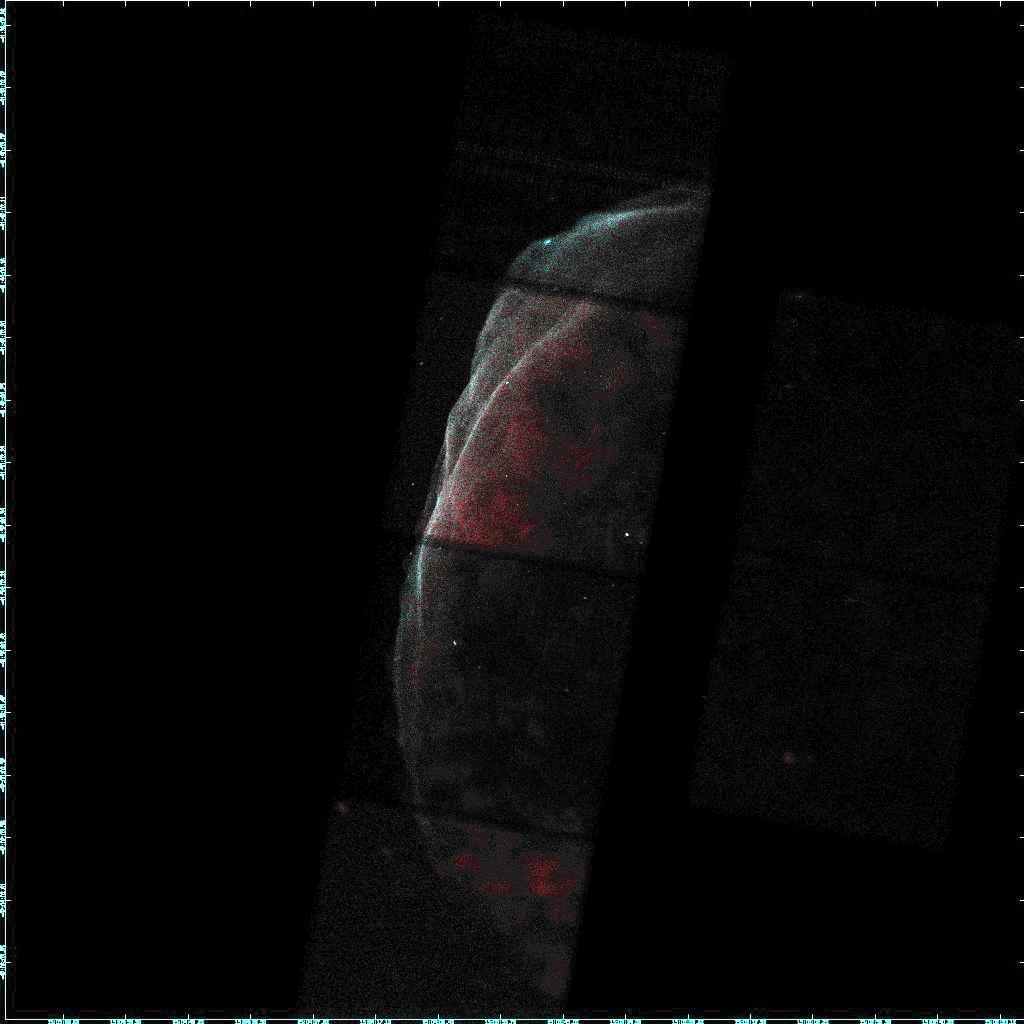 Alfven turbulence & particle acceleration
Best-known acceleration process in astrophysics : 
                     Fermi accelerations
v^
2nd order Fermi acc.
1st order Fermi acc. (DSA)
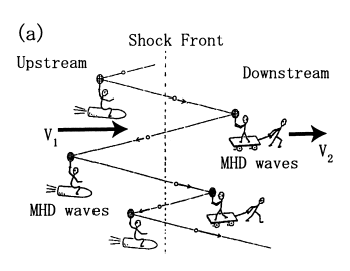 v||
v-
v+
Scholer
SN1006
Bamba et al. [2003]
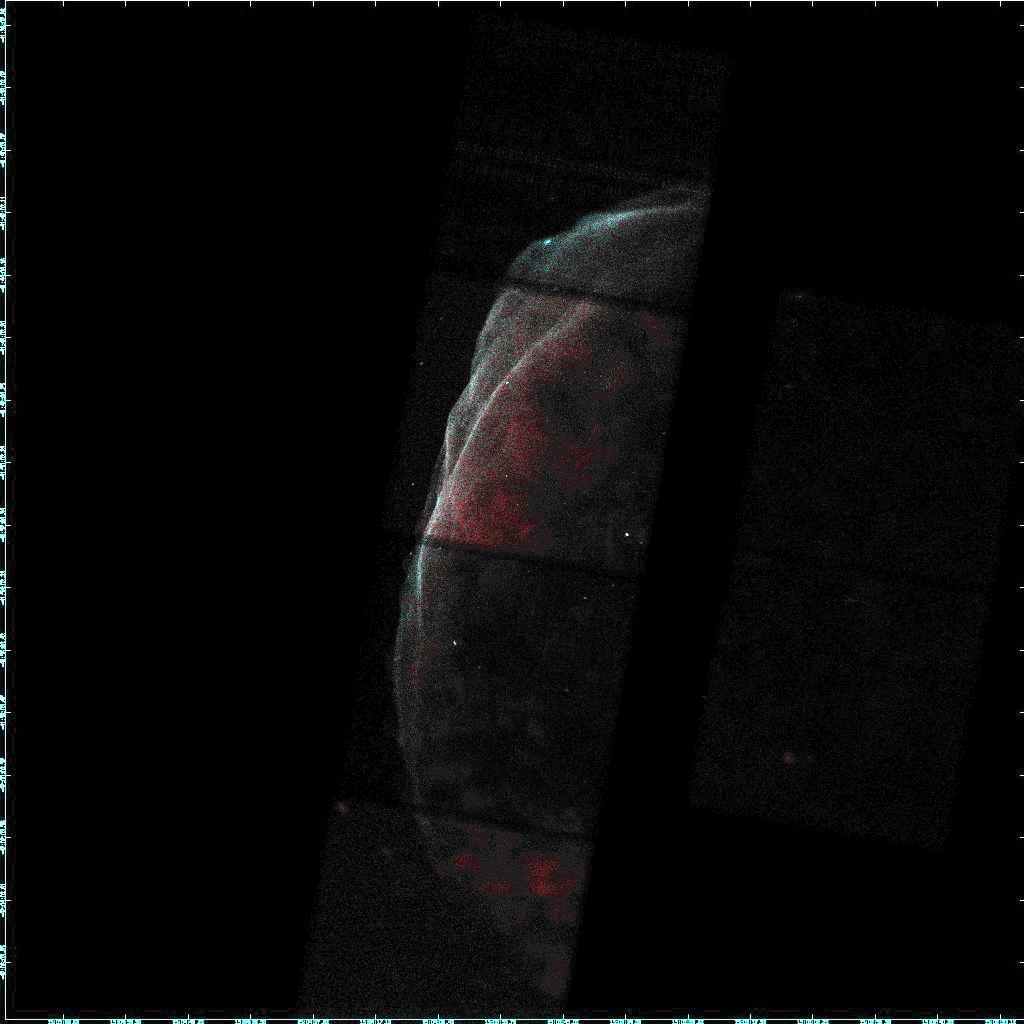 Alfven turbulence & particle acceleration
Best-known acceleration process in astrophysics : 
                     Fermi accelerations
●
Standard Fermi processes take into account wave-particle interactions in ‘fully-developed’ turbulence.
Turbulence observed in space plasma is often coherent and time dependent.
●
How is a particle acceleration process in ‘developing’ turbulence ?
Scales of a relaxation process may be rather large !
SN1006
Bamba et al. [2003]
Parametric decays of large amplitude Alfven waves
Resonance conditions :
wp + w1 = w2,3
kp + k1 = k2,3
decay inst.
w
Alfven
D3
P
acoustic
D1
D2
k
1D PIC sim. on parametric inst. in a pair plasma
k
Amplitude spectrum of B
x 
(|| B0)
RH circularly polarized 
parent Alfven wave :
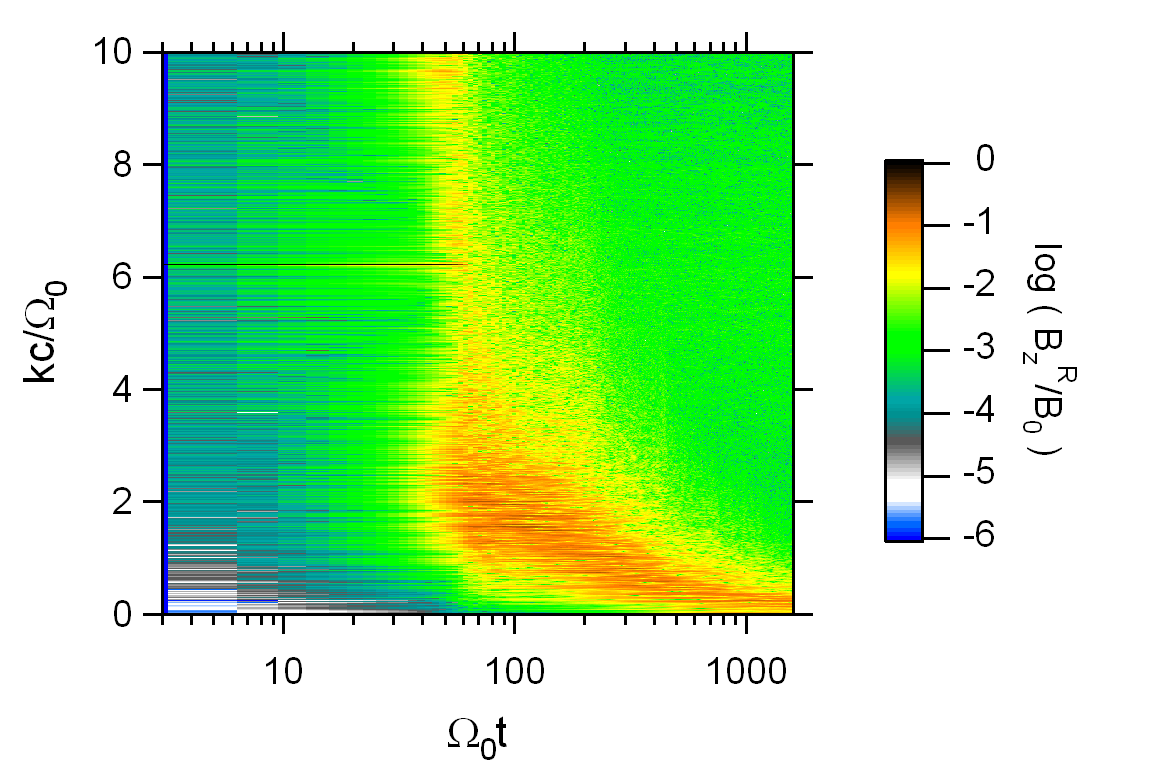 P
1D PIC sim. on parametric inst. in a pair plasma
Electron energy & momentum dist.
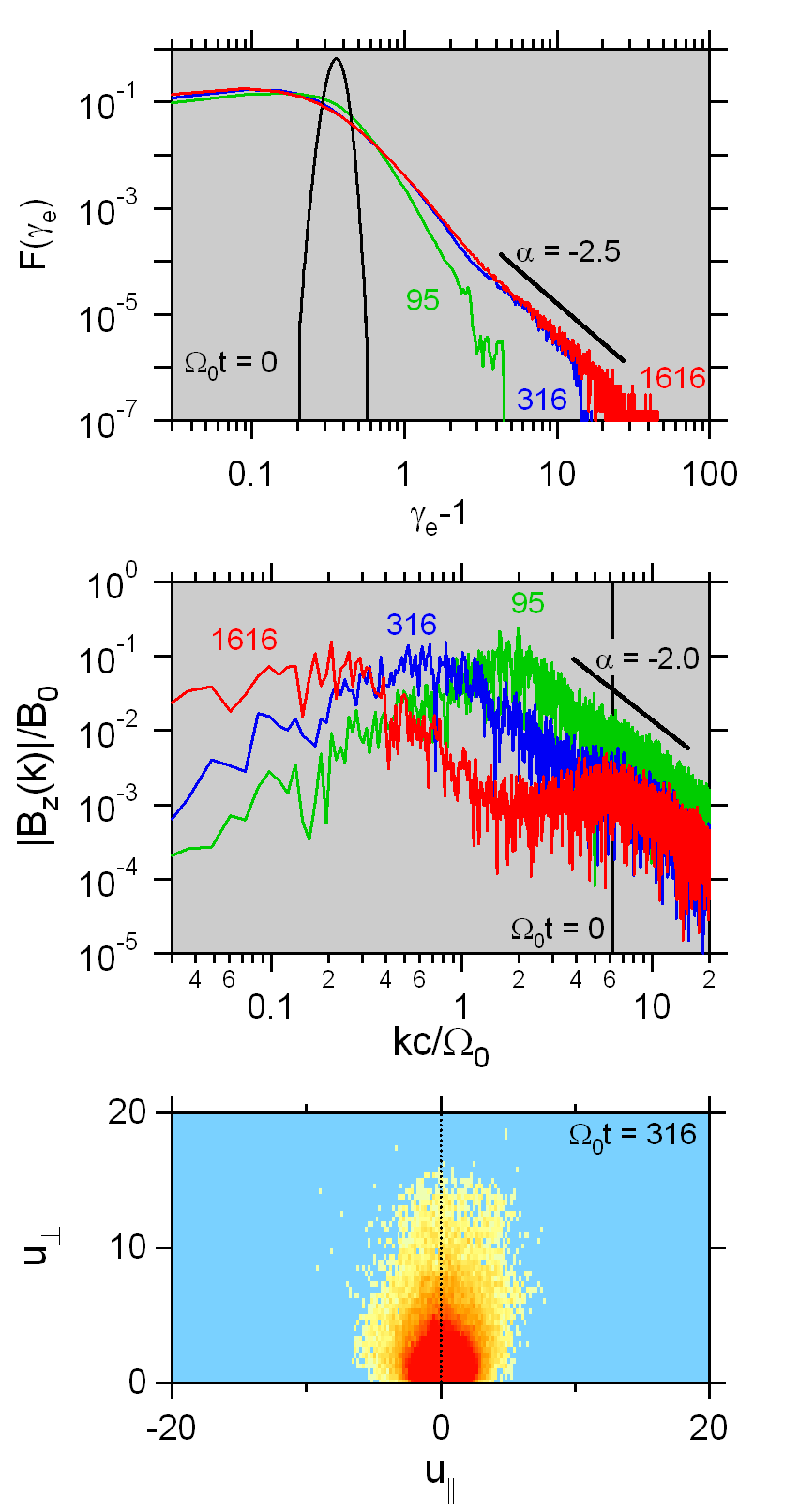 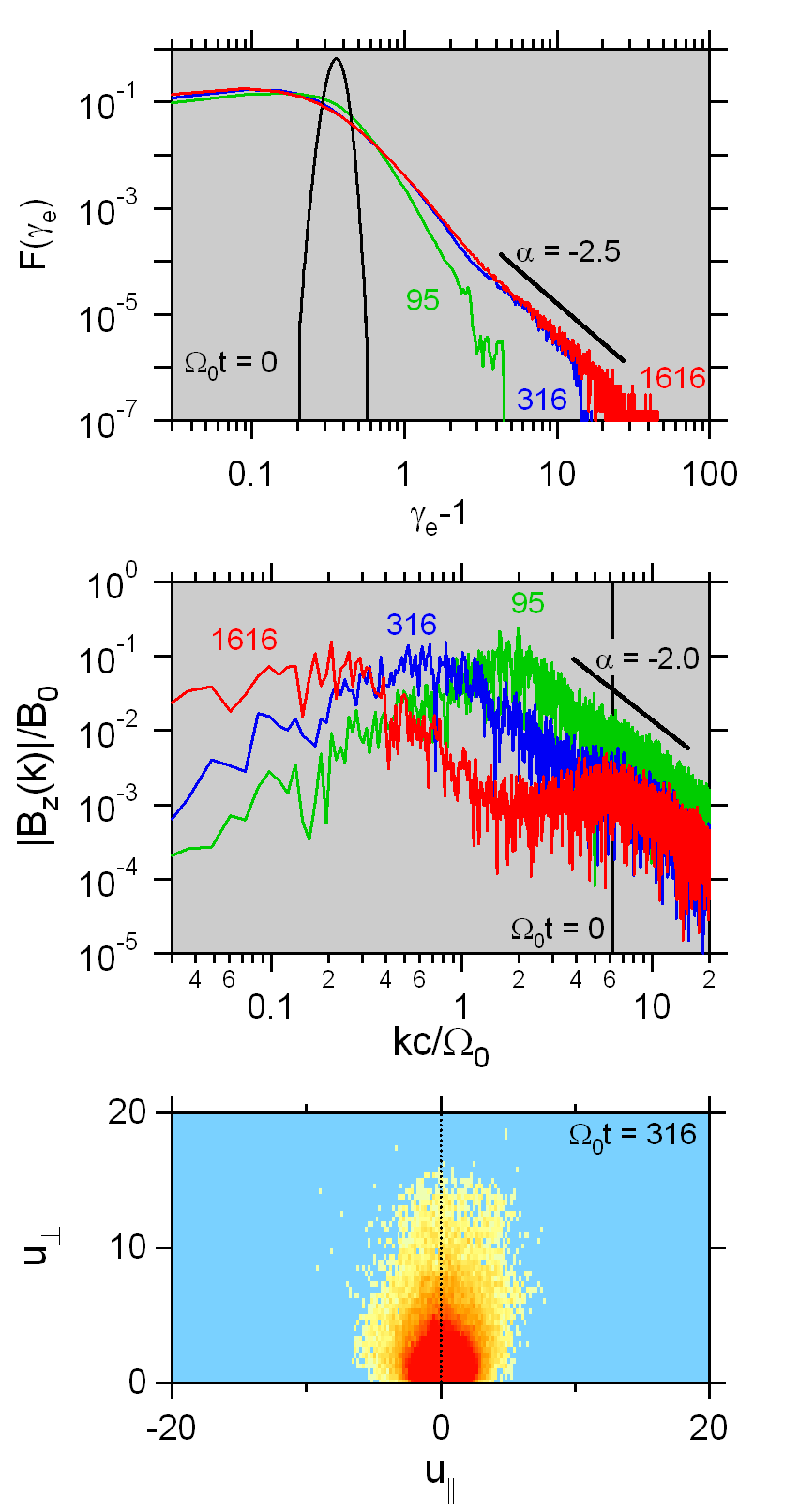 Acceleration mechanism
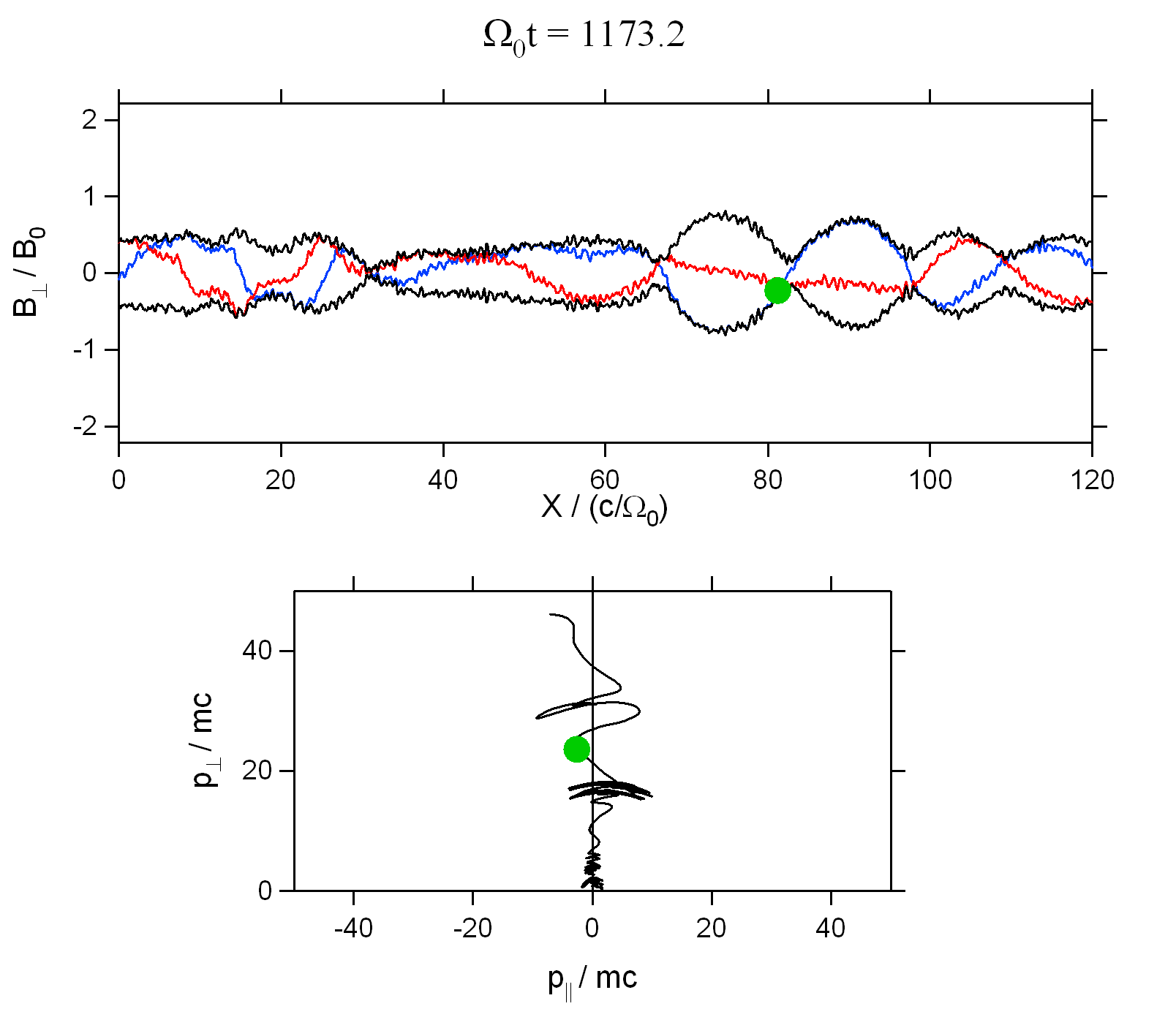 Assumption:
  Two waves with opposite 
signs of k (same w) locally 
become dominant.
(w,k)
trapping by a 
sharp envelope
trough
(w,-k)
Motion of an electron
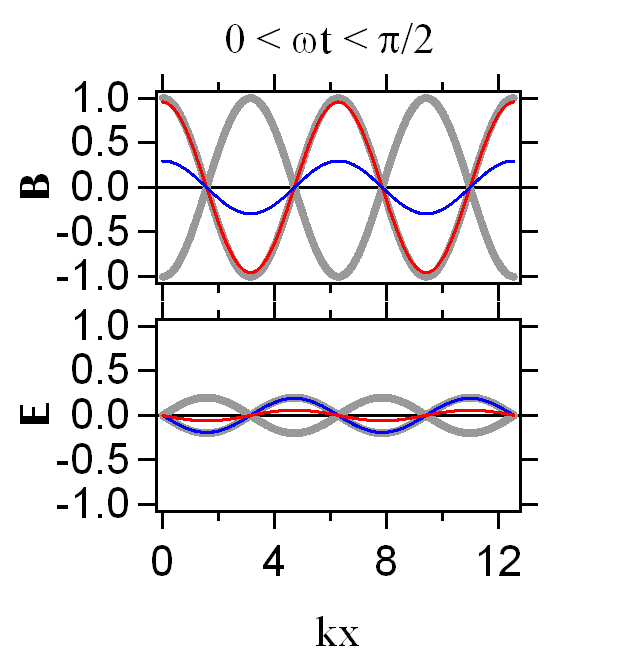 where
fixed point
Assumption:
    u|| , x = const.  
u||(^) = p||(^) / m0c
Trajectory in u^  - j space
Relativistic trapping
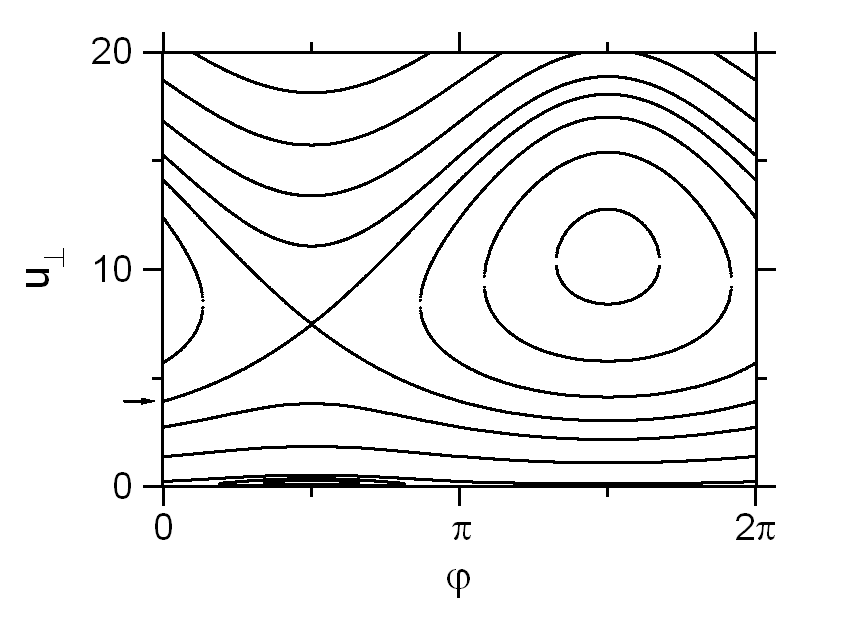 In small amp. limit:
w ~ W0 /g
u^
NR
NR
u||
ures-
ures+
Nonresonant trapping
Finite amp. is necessary.
 Also seen in nonrelativistic limit.
Trajectory in u^  - j space
Max. u^
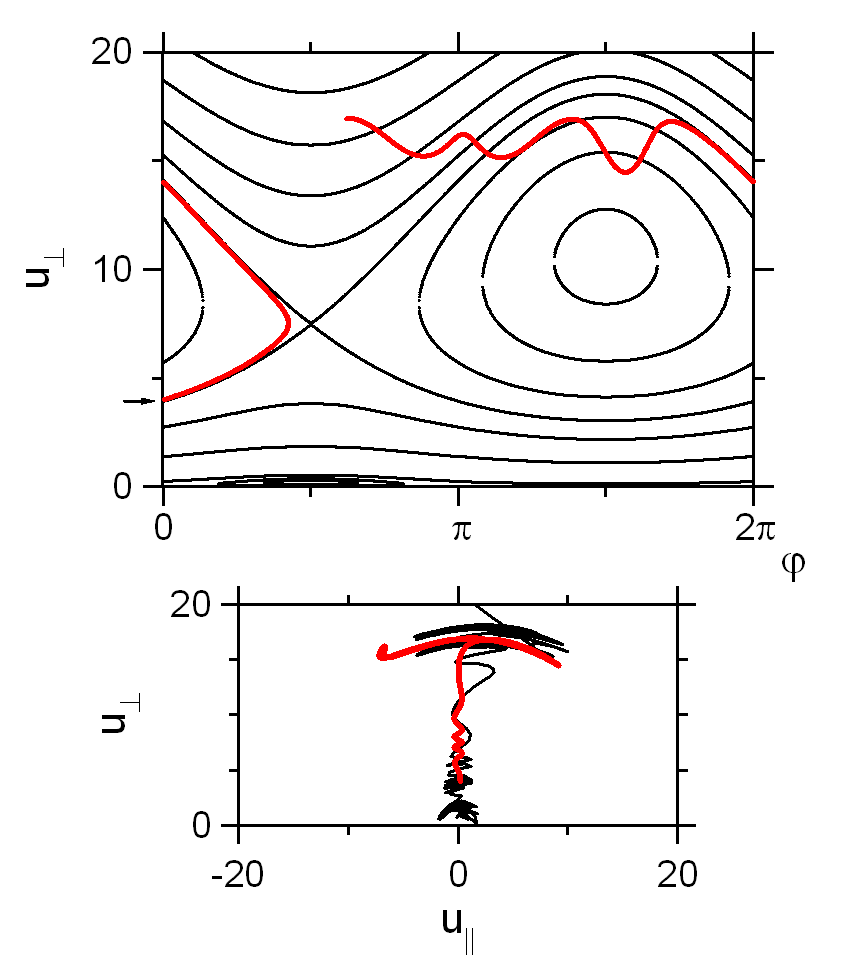 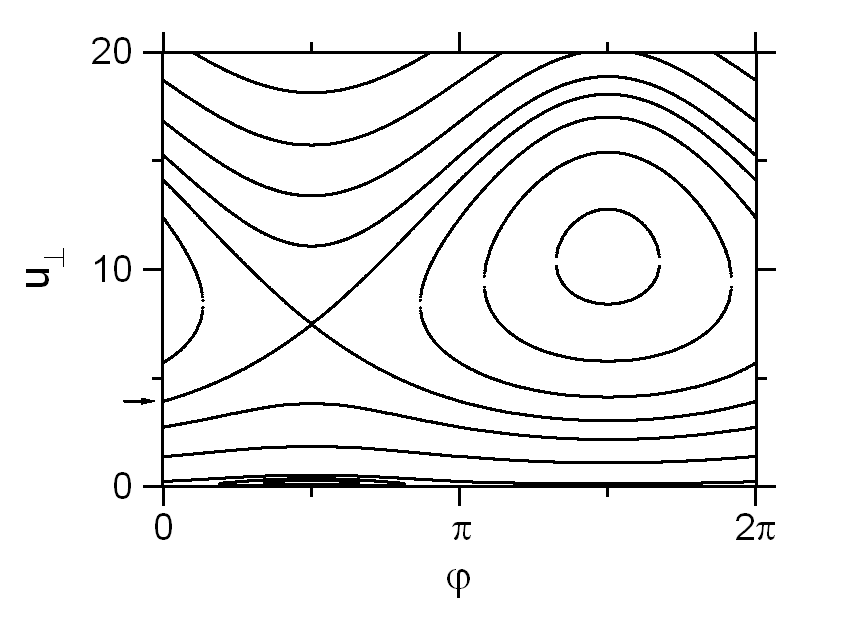 Comparison with sim.
Preferential acc. of high energy particles
Time variation of
electron energy
resonance cond.
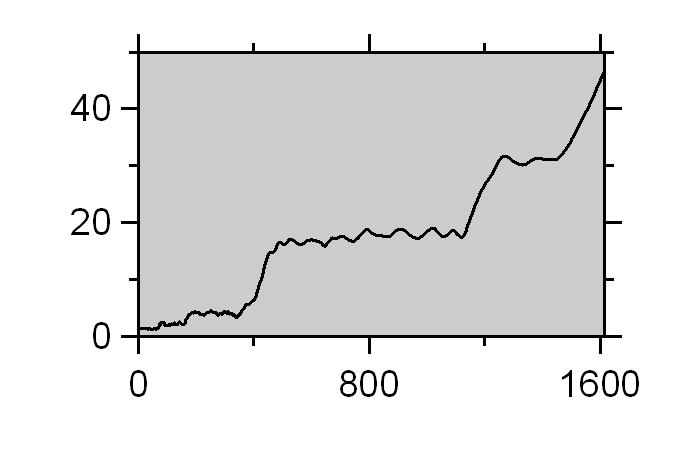 ge
w (k)
W0/g
t
W0t
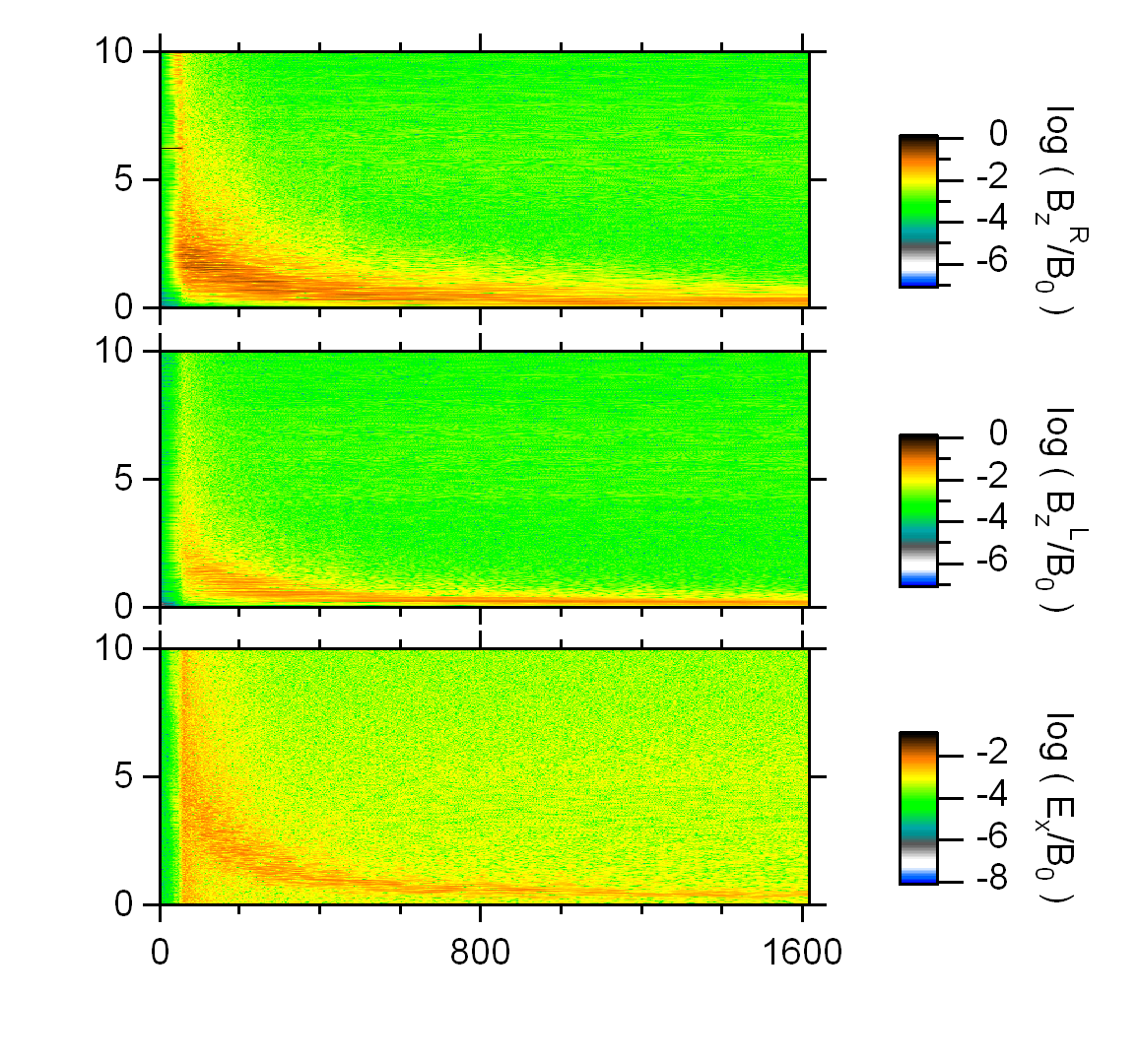 kc/W0
Log|BzR/B0|
W0t
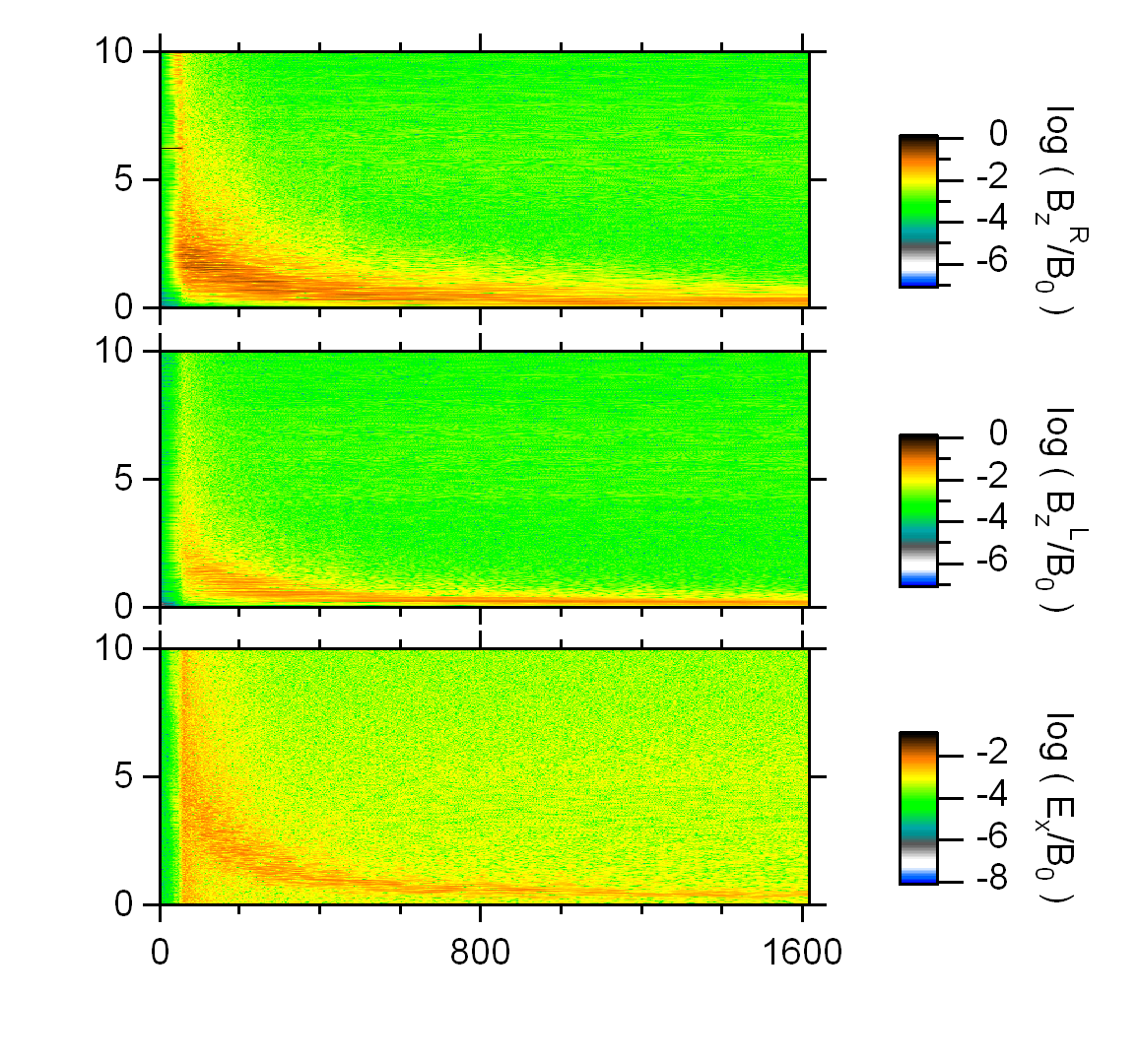 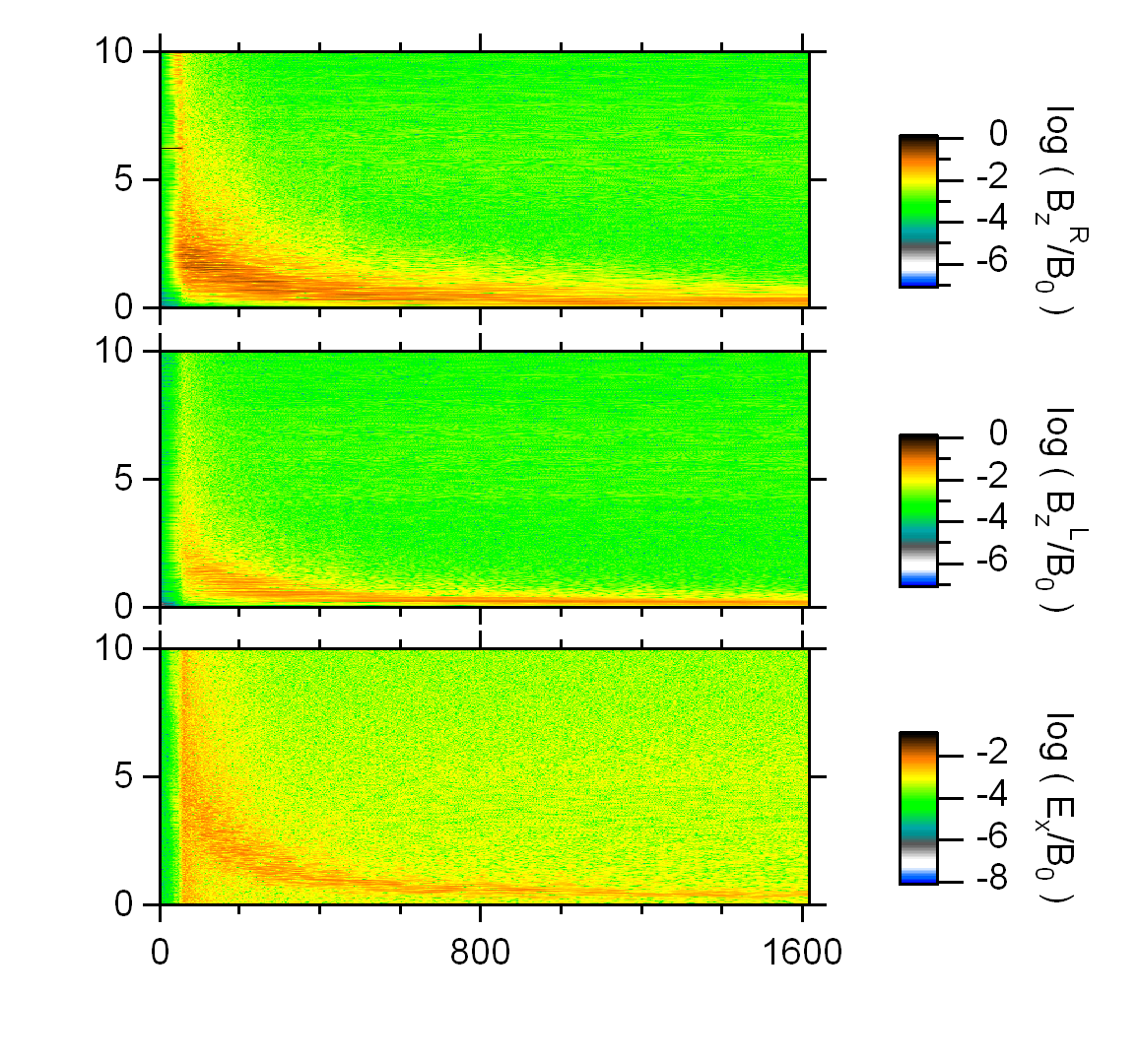 How essential in particle acc. is the relativistic effects ?
Test particle simulation
Bw(k)
1
Wave amp. spectrum at W0t = 1616
- a
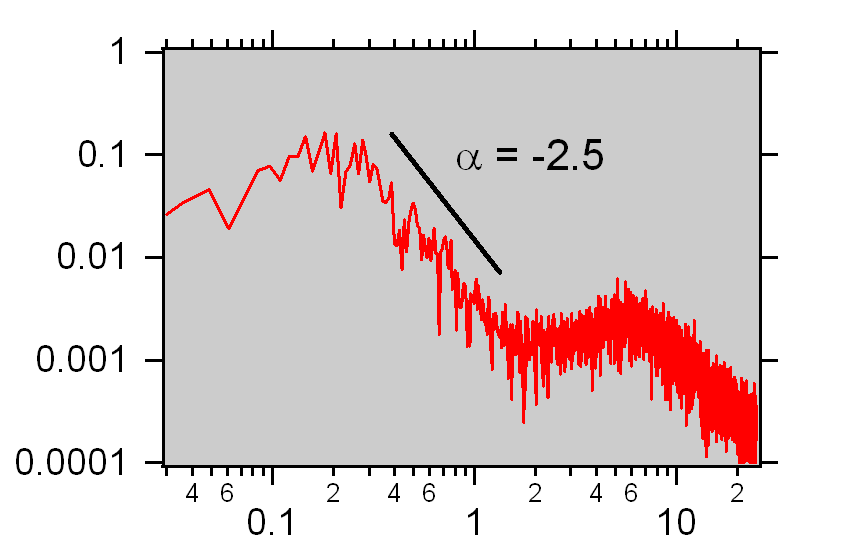 -2.0
|B(k)|/B0
±k
K0=0.1              3.0
w
kc/W0
k
-3                          3
Test particle simulation
Non-rel. & Rel. eqs. of motion for 105 particles
 Initial distribution function: isotropic ring with v^/c = 0.1
Non-relativistic case
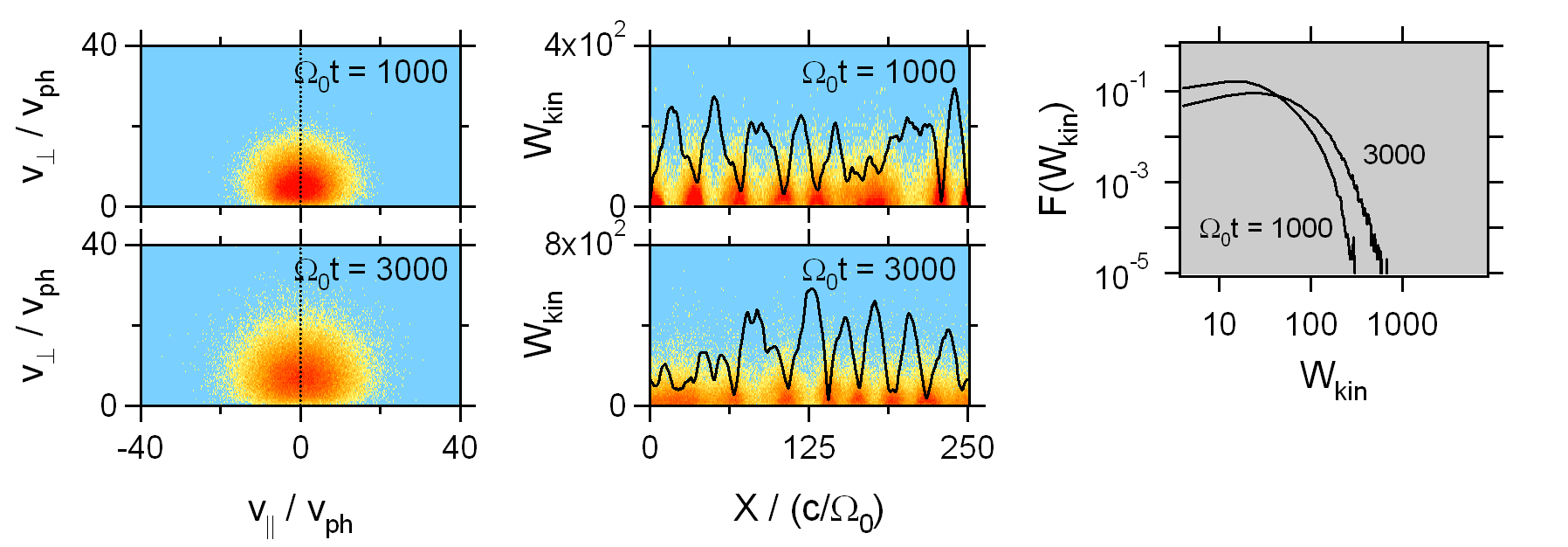 Test particle simulation
Non-rel. & Rel. eqs. of motion for 105 particles
 Initial distribution function: isotropic ring with v^/c = 0.1
Relativistic case
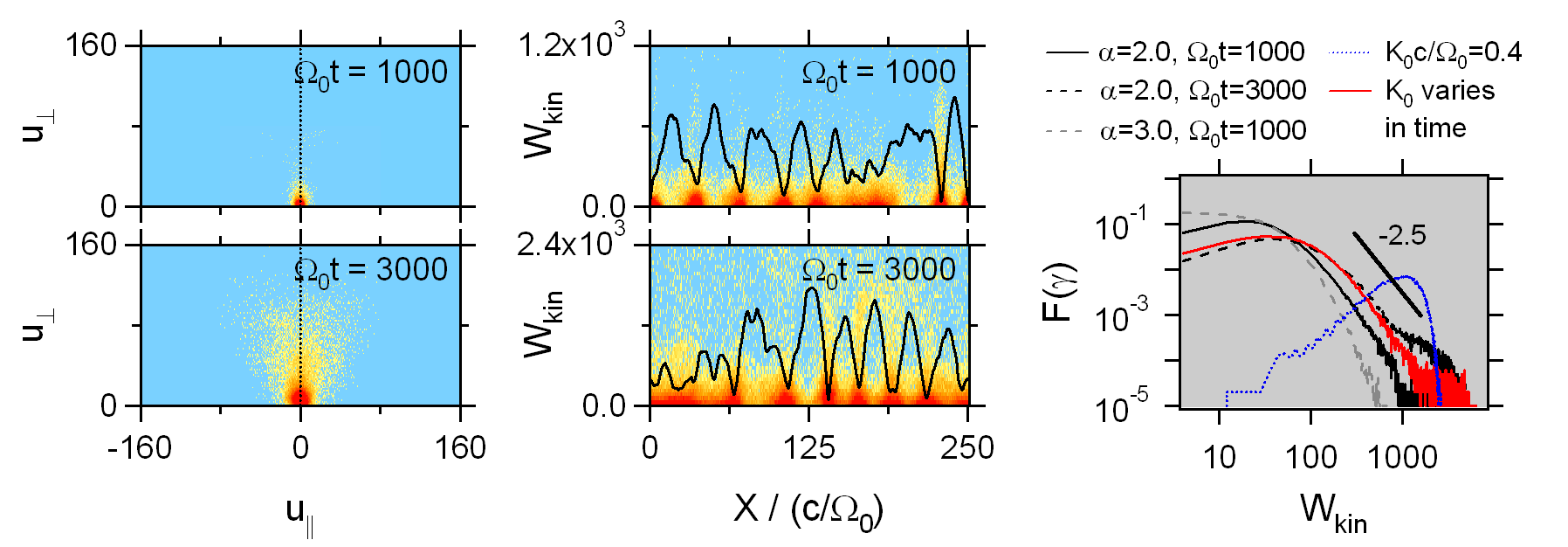 Summary
Particle acceleration process through coherent Alfven 
waves in the course of parametric decay instabilities :
1D PIC simulation
Local sharp envelope troughs of magnetic fields
Relativistic perp. acceleration of particles trapped in the envelope troughs
Preferential acceleration of high energy particles
Model analysis & test particle simulation
Motion of a particle in two oppositely propagating waves 
Relativistic resonance with the two waves
Maximum attainable energy consistent with the PIC simulation
Test particle simulation reproduced power-law like tail when the time varying wave spectrum is assumed.